Актриса - легенда
Выполнила: учитель истории Гаврилькова Л.Н.
Содержание :
1. Ведение 
2. Основная часть
особо одаренная; 
знакомство с И. Пырьевым;
ошибки или невезение;
хочу в ваш колхоз;
Жить надо с восторгом;
великой себя не считаю.
3. Заключение.
Цель исследовательской работы:
осуществить  поиск свидетельств   творческой  жизни  актрисы  советского  кино,  нашей     землячки  Марины Алексеевны    Ладыниной,   а  также  выяснить  значение  ее  творчества для отечественного кино  и общества.
Задачи:
 - изучить литературу по теме;
 - изучить свидетельства актеров- современников Ладыниной М.А.;
 - узнать о памятнике Ладыниной М.А. в Назарове;
 - провести анкетирование представителей разных поколений.
Местом рождения Марины Ладыниной считается село Назарово близ города Ачинска Красноярского края. Так записано во всех энциклопедиях.   На самом деле будущая актриса родилась совсем в другом месте - в селе Скотинино Смоленской губернии. Но это название казалось ей неблагозвучным, и она изменила в документах место рождения на село Назарово, куда вместе с родителями переехала в раннем детстве.
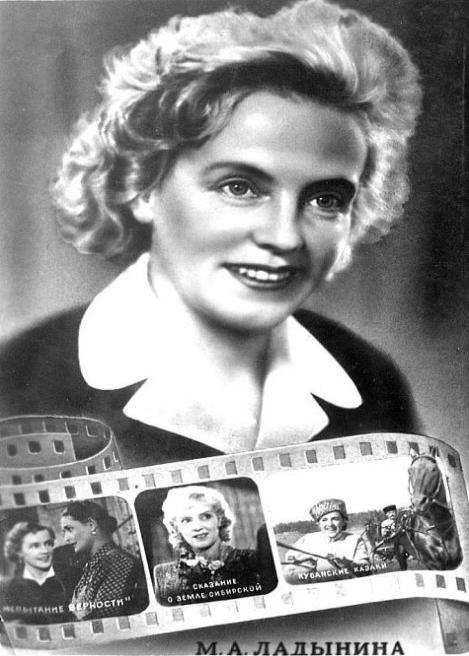 Особо одаренная
В 1929 году волостной комитет комсомола направил Марину Ладынину в Москву поступать в Педагогический институт. Девушка, воспользовавшись представившейся возможностью, поехала и  поступила в ГИТИС!  Члены экзаменационной комиссии Петровский А.П., Москвин И.М., Тарханов М.М., Бирман С.Г., прослушав Ладынину, были настолько потрясены ее дарованием, что на экзаменационном листе  сделали пометку: «особо одаренная» и освободили ее от сдачи общеобразовательных предметов.   М. Ладынина в первом фильме «Богатая невеста»
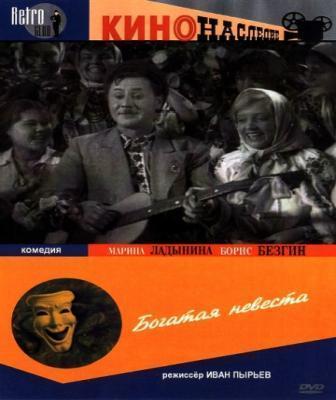 .
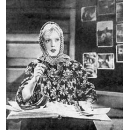 Картина «Богатая невеста»  была положена на полку. Помог случай. Весной 1938 года сменилось руководство Кинокомитета: вместо Б. Шумяцкого пришел С. Дукельский. Он  посмотрел «Богатую невесту», пришел от нее в восторг и тут же послал в Кремль. Сталину картина тоже пришлась по душе: фильму была дана зеленая улица. А  режиссер и исполнительница главной роли награждены орденами Ленина..
«Богатая невеста» - первый фильм Пырьева, снятый в жанре музыкальной комедии. При всей его непритязательности, он пришелся по душе миллионам зрителей. Вся страна с упоением распевала «Марш трактористов», авторами которого были     
 В. Лебедев-Кумач  и 
И.  Дунаевский.
.
После такого успеха Пырьев с Ладыниной тут же приступили к съемкам второй картины - «Трактористы». И вновь это была музыкальная комедия из деревенской жизни.
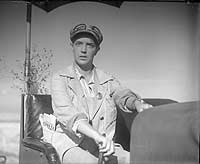 Награды моего
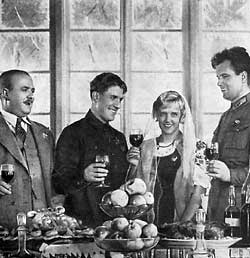 В фильме «Трактористы» актриса делала все это так, будто уже давно была трактористкой и неоднократно участвовала в мотогонках» (4). Успех картины превзошел все ожидания. Марина Ладынина и Иван Пырьев 
стали звездами всесоюзной величины, их работа была отмечена Сталинскими премиями.
.
После «Трактористов», а это были уже военные годы, Иван Пырьев неожиданно решил сменить тематику. Его новая картина «Любимая девушка» была снята в жанре мелодрамы.  Картина получилась посредственной и Пырьев решил вернуться  к деревенской музыкальной комедии. Комедия «Свинарка и пастух» вышла на экраны уже в ноябре 1941 года. Критики тут же окрестили ее «деревенским лубком», а вот зрители приняли ее с огромным восторгом.
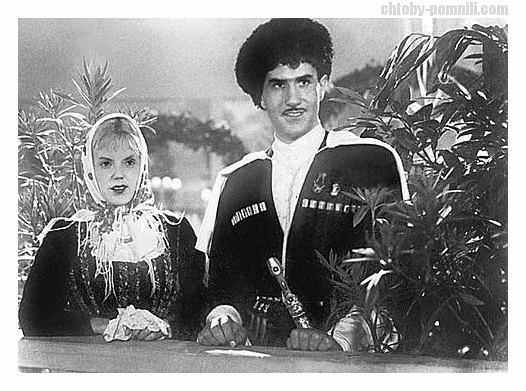 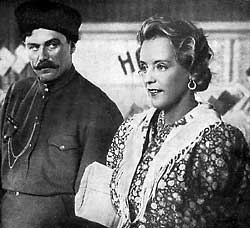 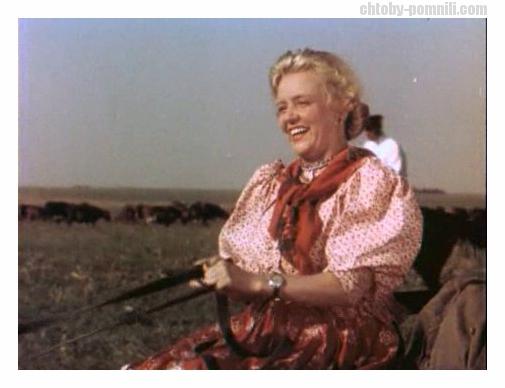 После выхода на экран фильма «Кубанские казаки» актриса получила огромное количество благодарственных писем от поклонников, среди которых было и письмо от ученика 6-го класса г. Баку. Мальчик обращался непосредственно к «председательнице колхоза Галине Ермолаевне Пересветовой»: «Мне захотелось в Ваш колхоз,
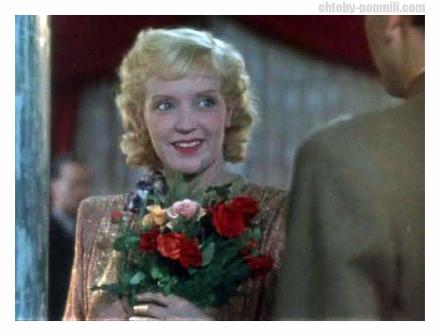 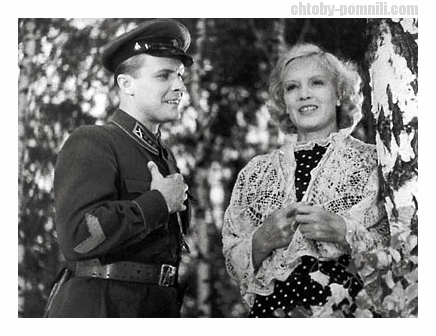 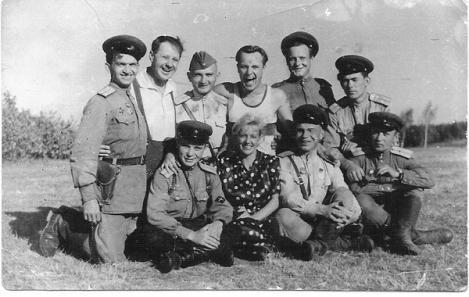 На съемках фильма «В шесть часов вечера после войны»
Признание заслуг
-  Народная артистка СССР (1950)Лауреат Государственной премии (1941, за роль Марьяны Бажан в фильме «Трактористы»)-
     - Лауреат Государственной премии (1942, за роль Глаши Новиковой в фильме «Свинарка и пастух»)- Лауреат Государственной премии (1946, за роль Вари Панковой в фильме «В шесть часов вечера после войны»)- Лауреат Государственной премии (1948, за роль Наташи Малининой в фильме «Сказание о земле Сибирской»)- Лауреат Государственной премии (1951, за роль Галины Ермолаевны Пересветовой в фильме «Кубанские казаки»)- Обладательница кинопремия «Ника» в номинации «Честь и достоинство» (1997)- Обладательница приза «За выдающийся вклад в славянский кинематограф» на I МКФ славянских и православных народов «Золотой Витязь» (1992)- Обладательница приза «Созвездие» - за выдающийся вклад в профессию (1994)- Обладательница специального приза Дома Ханжонкова «Любовь поколений» (1999)- Кавалер ордена Ленина (1938, за роль в фильме «Богатая невеста»)- Кавалер ордена Дружбы народов (1983)- Кавалер ордена Почёта (1998, за большие заслуги в области киноискусства)- Награждена медалью «За освоение целинных земель»- Обладательница специального приза Президента Российской Федерации «За выдающийся вклад в развитие российского кино» (2002)
Память народная
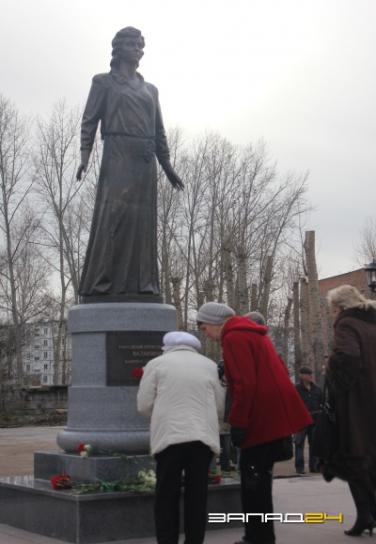 Благодарю за внимание!